Herzlich Willkommen
Elterninformationsabend
Zum Übergang von der Sek. 1 in die Sek. 2
Inhaltsverzeichnis
Zutreffendes bitte ankreuzen
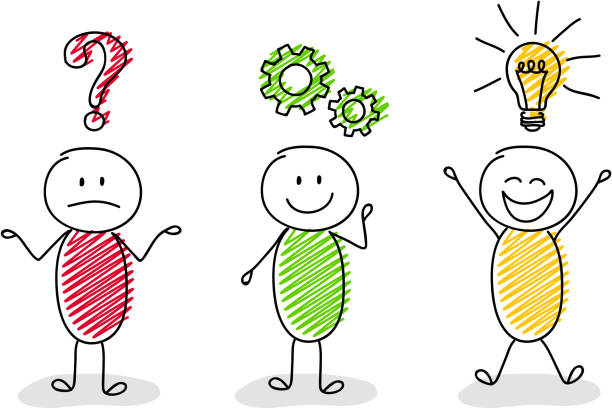 Zeitlicher Ablauf externe Anmeldungen
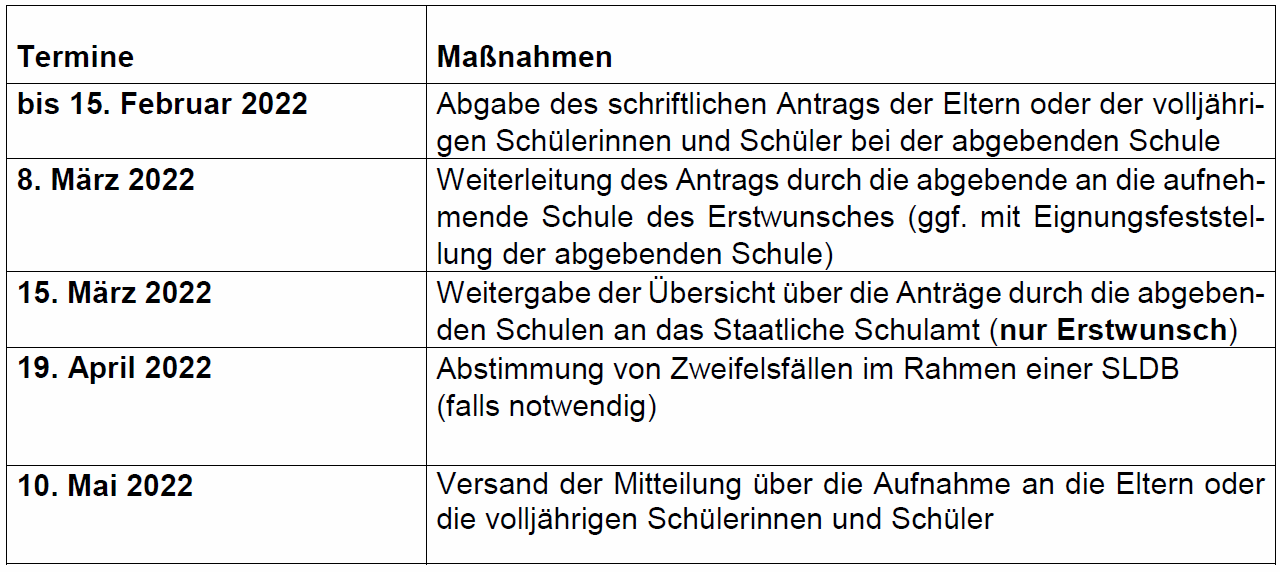 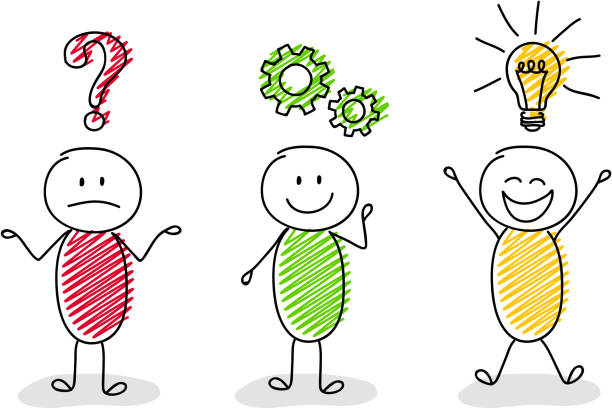 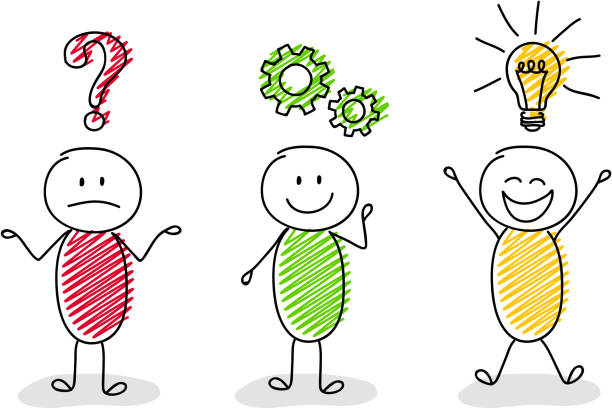 Bescheinigung der Eignung d. Lehrer (FOS)
Verbindliches Anmeldeformular des SSA!
Quo vadis?  Anträge externer Schulen
Alea iacta est:	Nach der Realschulprüfung > Eignung, nur wofür?
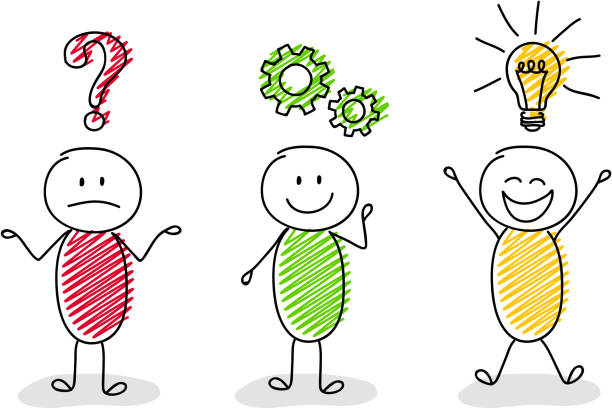 §2,2 OAVO: Aufnahme in GO mit qRS erfolgt, wenn…
Notenschnitt < 3,0 (D, Ma, 1. FS, NaWi < 3,0) oder
Lernentwicklung, der Leistungsstand und die Arbeitshaltung eine erfolgreiche Teilnahme erwarten lassen.
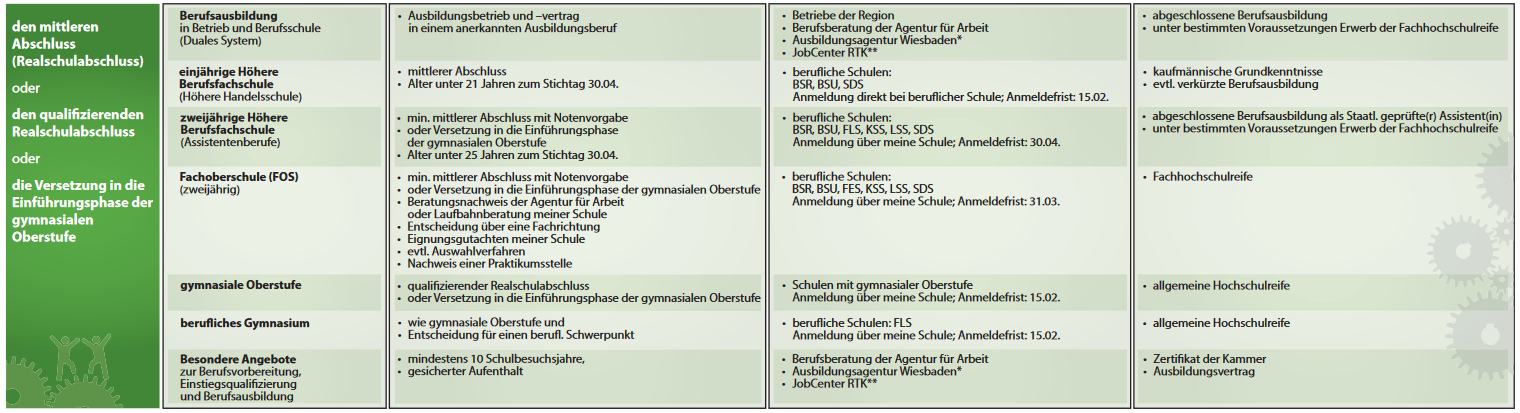 Abrufbar unter: https://www.olov-hessen.de/wirtk-plakat-einleger-schule-beendet.html
Oberstufe am Campus Klarenthal
Tutorium
Lernen-
technik
Texte
Jobperspektiven
Fach
Sozial
Lehrer
Kompetenzen
Inhalte
Wissenschafts-propädeutik
Kooperation
Schüler
Methoden
Persönlich
Selbstständigkeit
Tutorium
Umgang m. Freiheiten
Oberstufen-konzeption
Prozessbegleitung
Evaluation
Reflexion
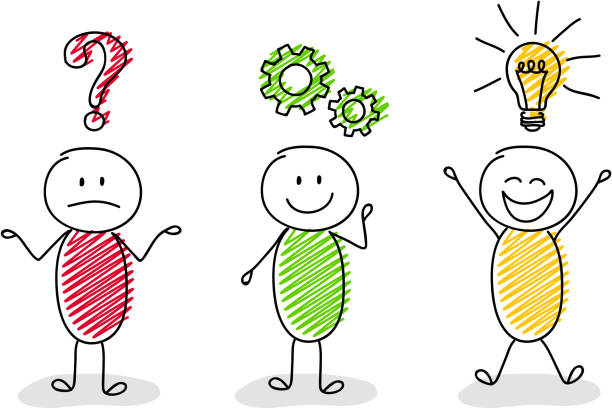 Langfristig / Ausblick: 
Integration des Daltonplans mit SoL-Stunden in der Oberstufe
Oberstufe am Campus Klarenthal
Projekte
Projekte sind…
… kooperativ.
… ergebnisoffen.
… gesellschaftlich relevant.
… langfristig angelegt.
Fachintegr.
Netzwerke etablieren
Jahrgangs-übergreifend
Prozess- / Zieleval.
Schülerintegration
halbjährlich
Demokratische Grundsätze
Projekt
Kernthemen / Anträge
Vorab-frage
Online
Oberstufen-konzeption
Oberstufe am Campus Klarenthal
Fahrten
schülergeleitet
Individuelles
Programm
Oberstufen-konzeption
Giglio
Alpen
Feldstudie
Studienfahrt
Lehrpotential
Studien-fahrten
Team-building
12. Klasse
2-3 Fahrten [>40 SuS]
11. Klasse
Organisation
[SuS]
Kollektiv
13. Klasse
Sprachen
Deutsch
[Weimar]
Englisch
[Dublin]
Fragerunde
Fragerunde
Zutreffendes bitte ankreuzen
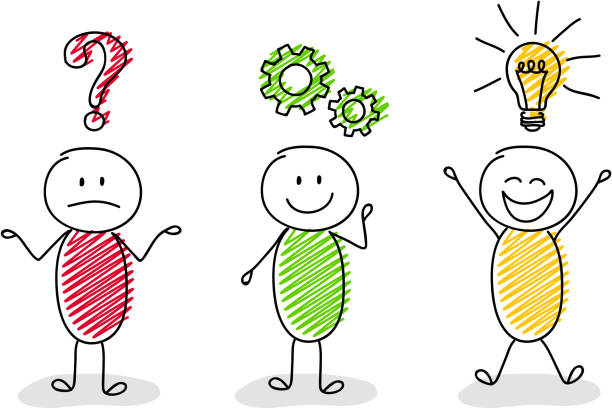 Fragen?